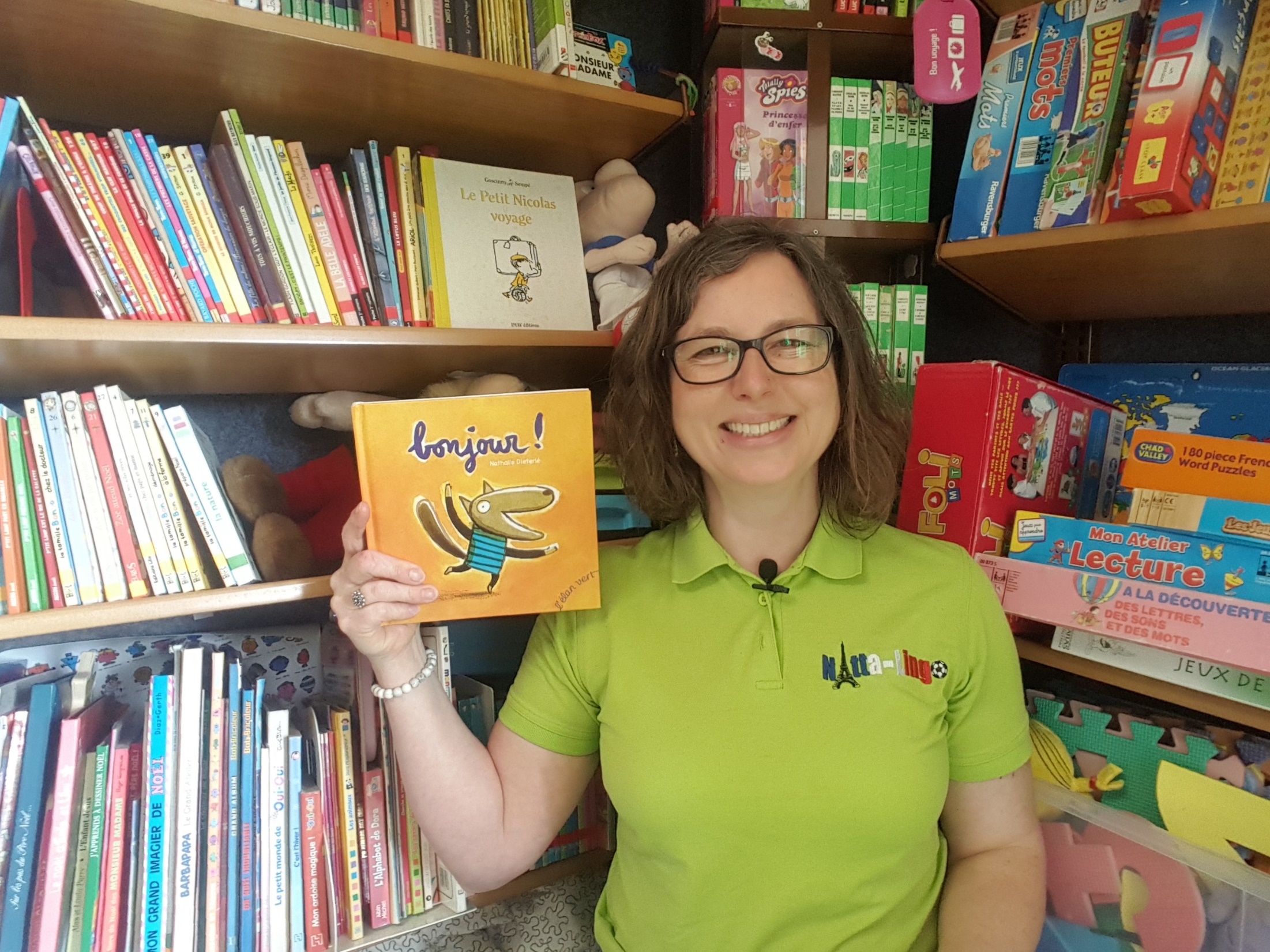 Here are the animals and things Petit Loup greets.
Sort them into 2 columns: singular and plural.
How do you know which is which?

Petites fourmis
Hérissons
Poissons
Arbre
Ciel
Cailloux
Singular				

Arbre
Ciel
Plural				

Petites fourmis
Hérissons
Poissons
Cailloux (most words that end in –ou take an “x” in the plural)
Here are the verbs in the 3rd person singular.
Which ones are –er verbs? How do you know?

Se lève
Ouvre
Crie
Descend
Chuchote
Court
S’écrie
Est
Which ones are –er verbs? How do you know?
The verbs highlighted look like –er verbs as they end in 
–e in the 3rd person; “ouvre” is an exception though.
Se lève
Ouvre – infinitive: ouvrir
Crie
Descend
Chuchote
Court
S’écrie
Est
Write the infinitives of the highlighted –er verbs.
What do they mean in English?

Se lève – se lever = to get up
Ouvre – infinitive: ouvrir = to open
Crie –crier = to shout
Descend
Chuchote – chuchoter = to whisper
Court
S’écrie – s’écrier = to exclaim
Est
Write the infinitives of the other verbs.
What do they mean in English?

Se lève – se lever = to get up
Ouvre – infinitive: ouvrir = to open
Crie – crier = to shout
Descend – descendre = to go down
Chuchote – chuchoter = to whisper
Court – courir = to run
S’écrie – s’écrier = to exclaim
Est – être = to be